Global Policy Seminar and NSC Simulation
IRP 401  -  IRP 402
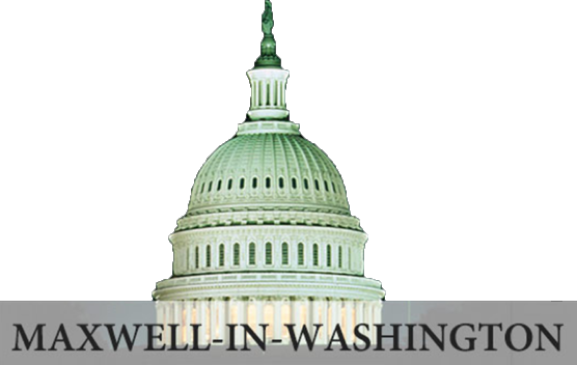 Week Five16 February 2024
Prof. Fulton T. Armstrong
SPRING 2024
Washington dialect
“Write it down.”
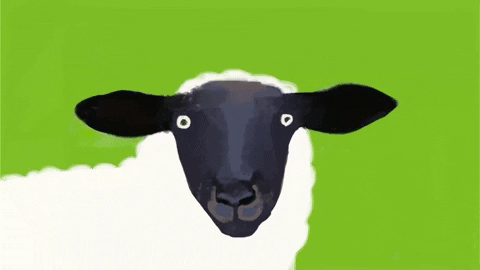 Write your JOURNALS
TODAY’S AGENDA
TODAY’S AGENDA
WHO’S WHO IN AN EMBASSY?
CONSULATES
Consul General
Consul
Vice consul

INTERNATIONAL ORGANIZATIONS
Permanent Representative
Deputy Permanent Representative
Ambassador
(Deputy Chief of Mission) 
Minister
Minister-counselor
Counselor
First secretary
Second secretary
Third secretary
Attaché
Assistant attaché
Denys Sienik – Deputy Chief of Mission
TAO Song – Counselor for  Political Affairs
Nadav Zysblat - Minister-Counselor for Political Affairs
Examples of job titles
Political Officer
Economics Officer
Regional Security Officer
Administrative Officer
Public Affairs Officer
Defense Attache
MilGroup Member
FLEXIBILITY
Ambassador-at-Large
Envoy or Special Envoy
ETIQUETTE or PROTOCOL
Professional respect
Smart, analytical questions
Non-combative tone
Depending on your style, perhaps preface question
What is your perspective on …?
What should we make of reports that …?
What do we need to know to understand …
Neutral vocabulary
ETIQUETTE or PROTOCOL
In ANY meeting … if guest/speaker is repeating self, consider …
Using body language to signal “message received”
Depending on your style, interrupting gently with a brief …
“thanks” or “I understand” or “I see”
paraphrasing
segue to colleague’s question/point
ask if you can ask followup

UNDERSTAND this: some people feel obligated to fill the time.
ETIQUETTE or PROTOCOL
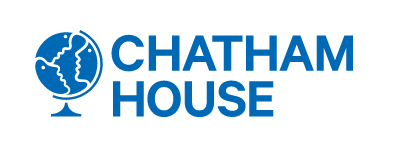 Personal vs official views
St. James’s SquareLondon
Chatham House Rule
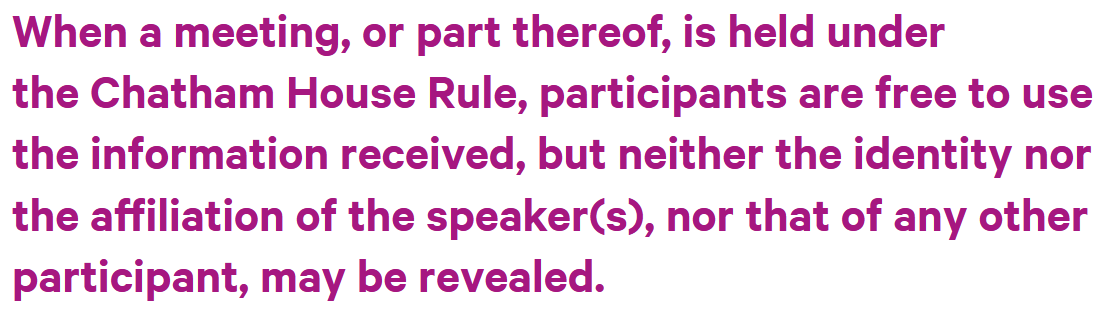 READINGS
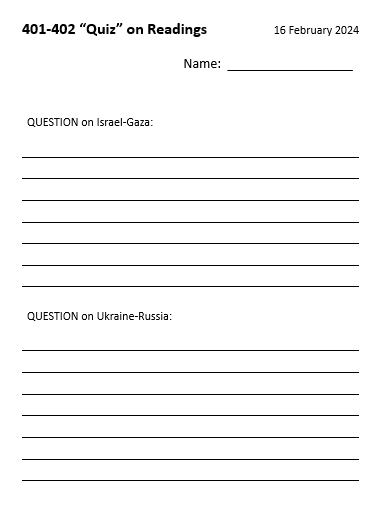 Quiz (of sorts)
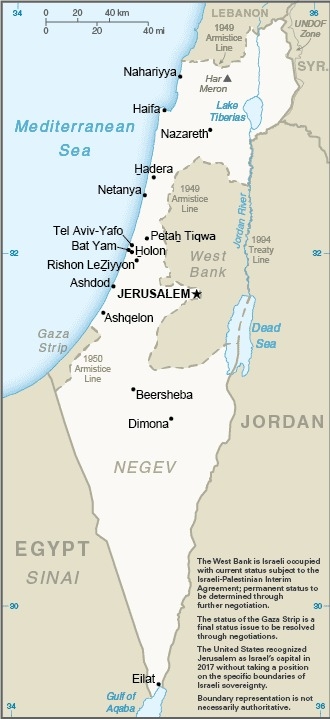 MEETING PREPS
Israel -Gaza
What do we need to know?
How can we approach the issue?
Vaughn, Bryce, Matthew
MEETING PREPS
Ukraine-Russia
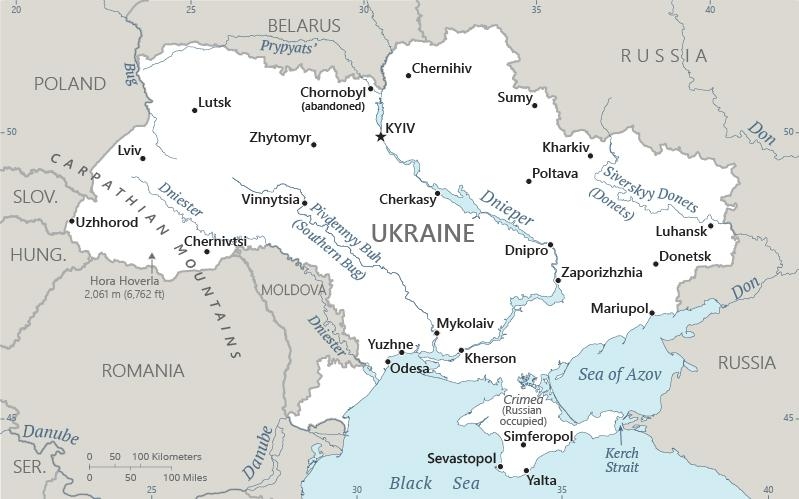 What do we need to know?
How can we approach the issue?
Addy, Jessica
Comments?
The Maxwell in DC Professional Development Series
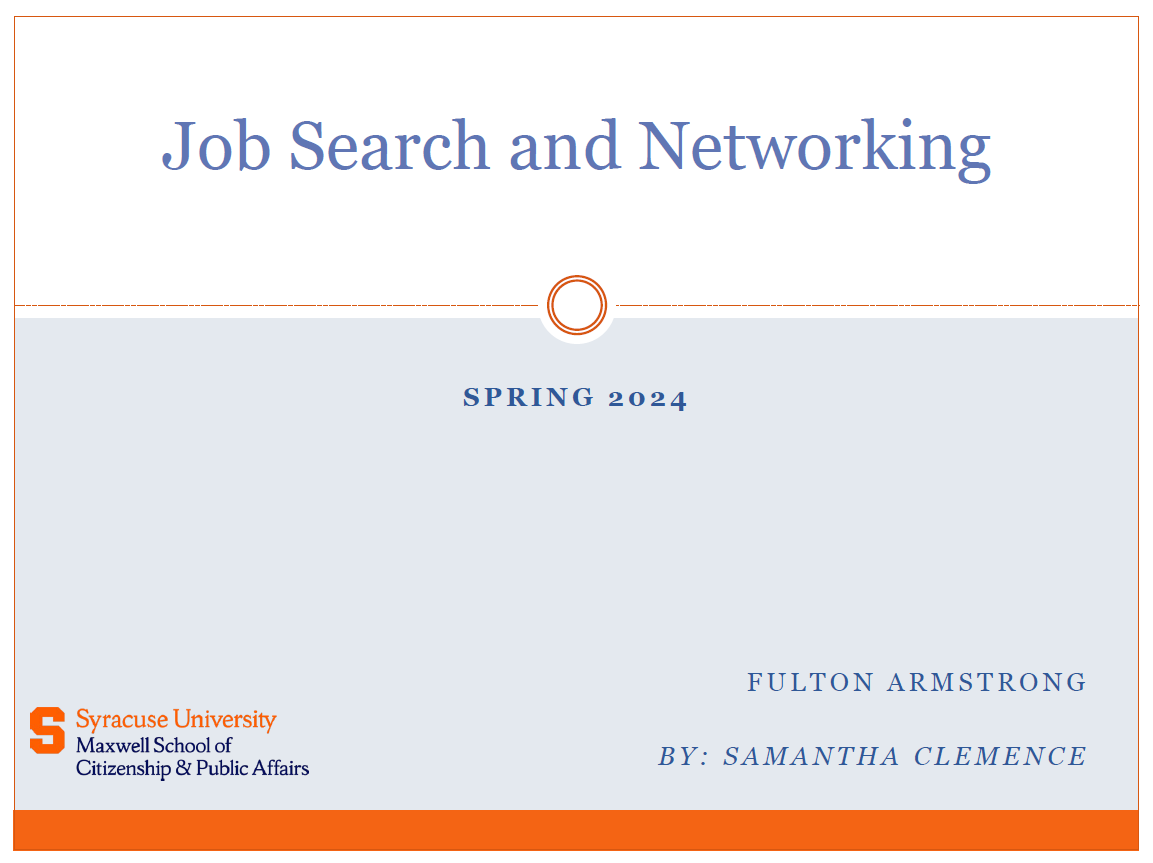 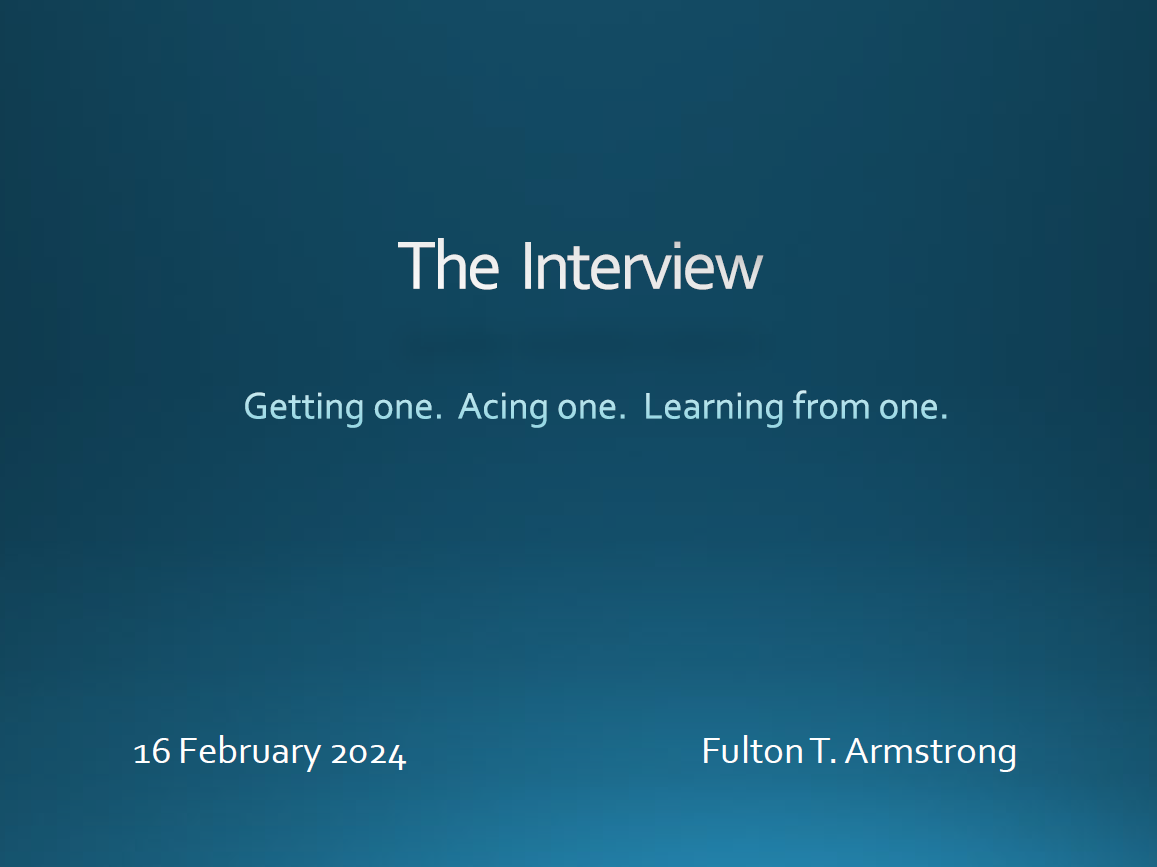 Comments?
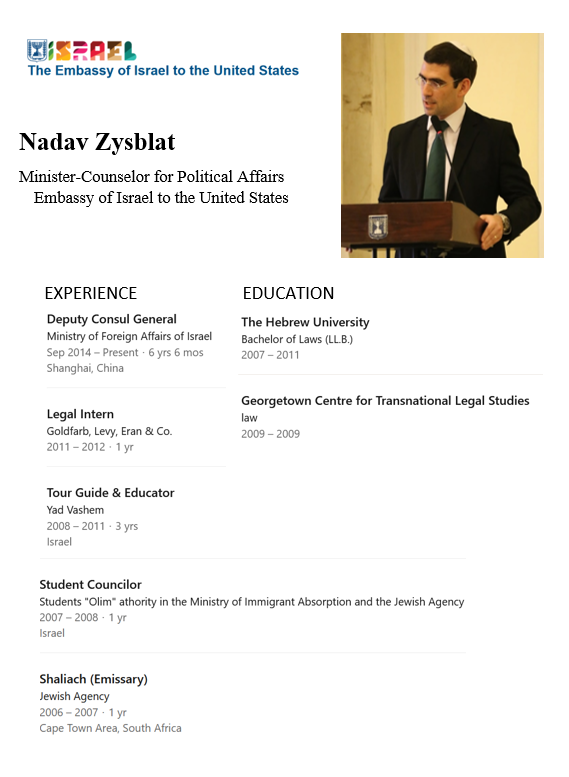 Nadav Zysblat
Minister-Counselor for Political Affairs
Embassy of Israel
Introduced by Matthew
Lunch
Ubers depart at 1:50 sharp
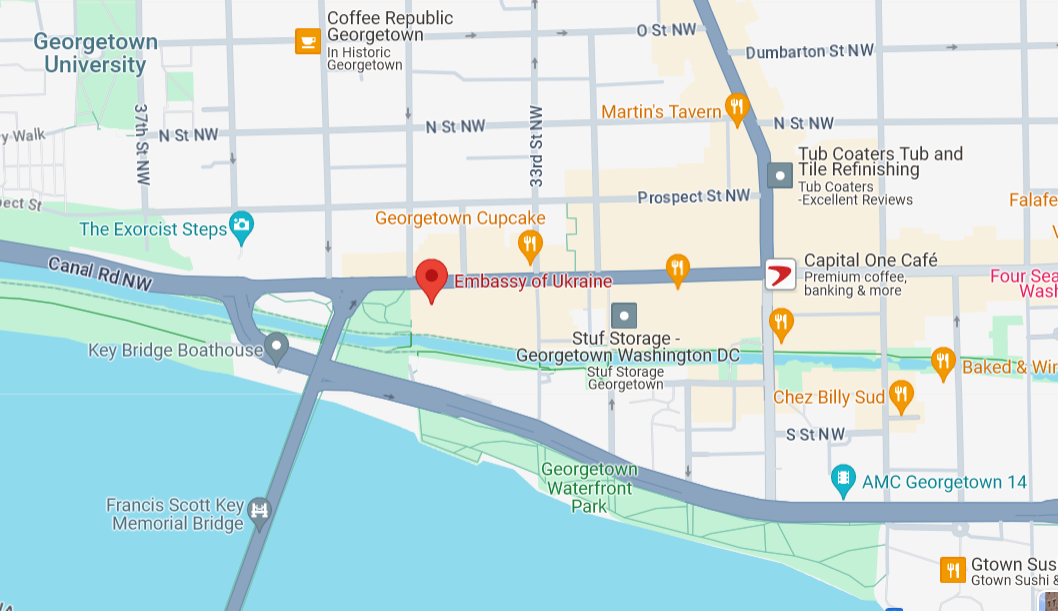 Embassy of Ukraine
3350 M St NW
Project Planning
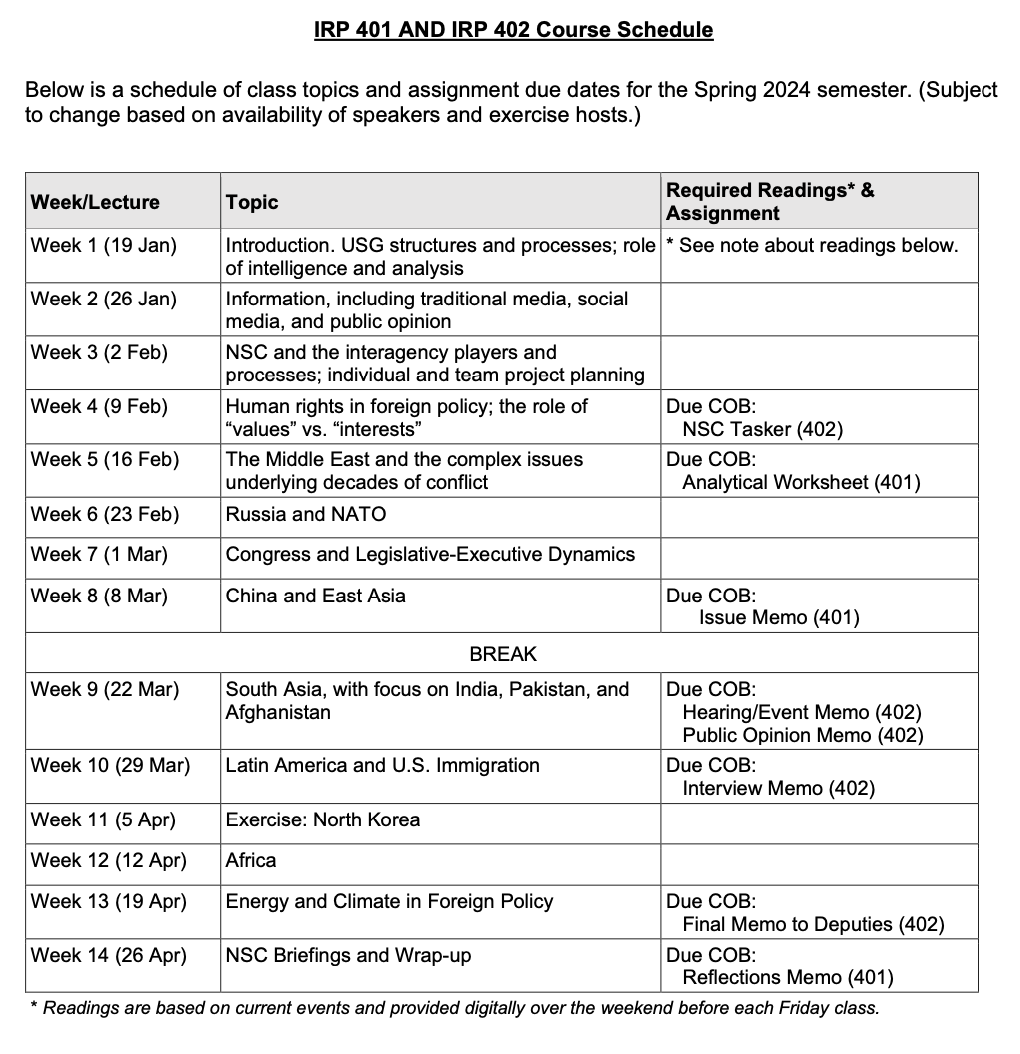 
401
402




QUESTIONS?


Global Policy Seminar and NSC Simulation
IRP 401  -  IRP 402
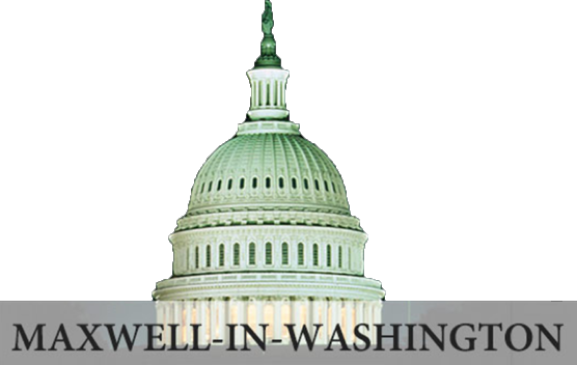 Week Five16 February 2024
Prof. Fulton T. Armstrong